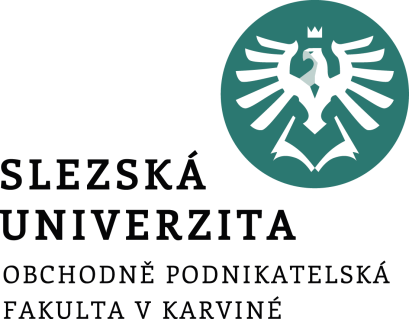 Získávání pracovníků
5. seminář
Ing. Lucie Meixnerová, Ph.D.
Katedra Podnikové ekonomiky a managementu
Úkol 1: Získávání pracovníků
●  	Vyhledejte dvě podobná inzerovaná pracovní místa stejného odvětví na území 	České republiky a v zahraničí (předpokládá se dohledatelnost údajů v zahraničí). 
 ●  	Vyhledejte používané metody při získávání zaměstnanců. Uveďte všechny použité 	metody.

 ●  	Vyhodnoťte „modernost“ metod.

   ●  	Vyhodnoťte smysluplnost formulované nabídky a obsah údajů.
  ●  	Zpracování úkolu: individuální
Termín odevzdání úkolu: IS SU Odevzdávárna nejpozději do neděle 29. 3. 2020 do 23:59 hod, po termínu nebude úkol hodnocen a bude nahrazeno vypracováním dalšího náhradního úkolu bez hodnocení.
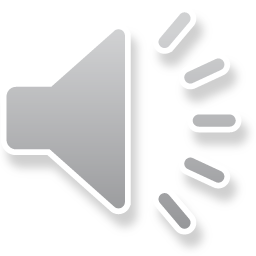 Plán získávání a výběru zaměstnanců
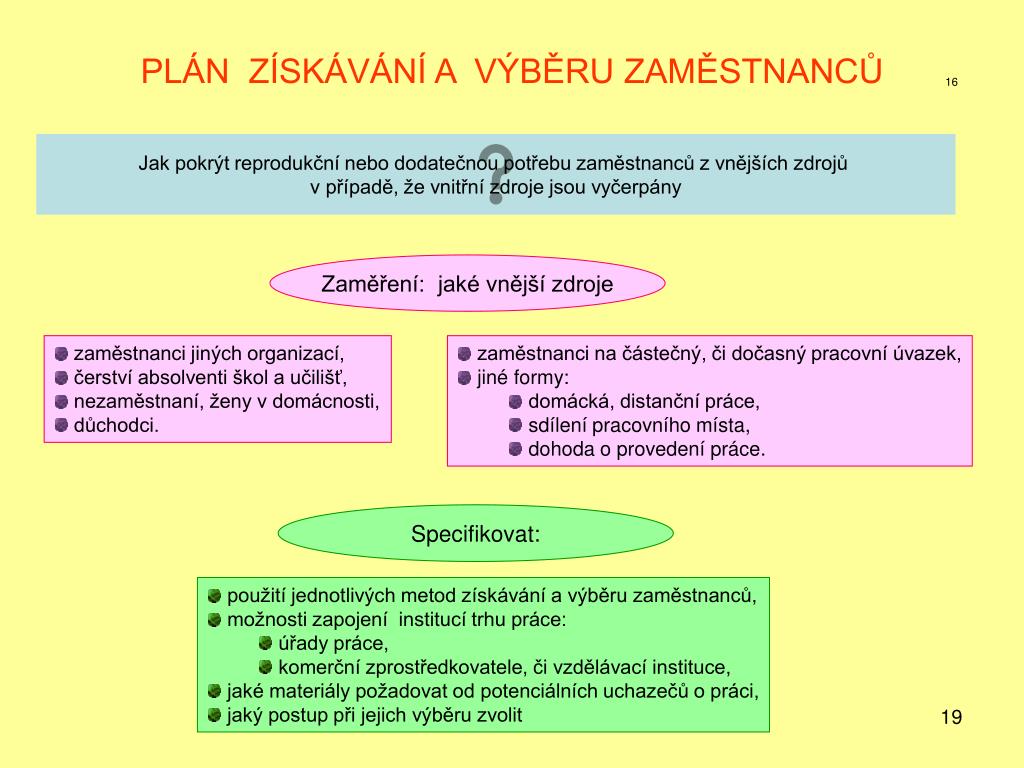 Vnitřní a vnější zdroje získávání zaměstnanců
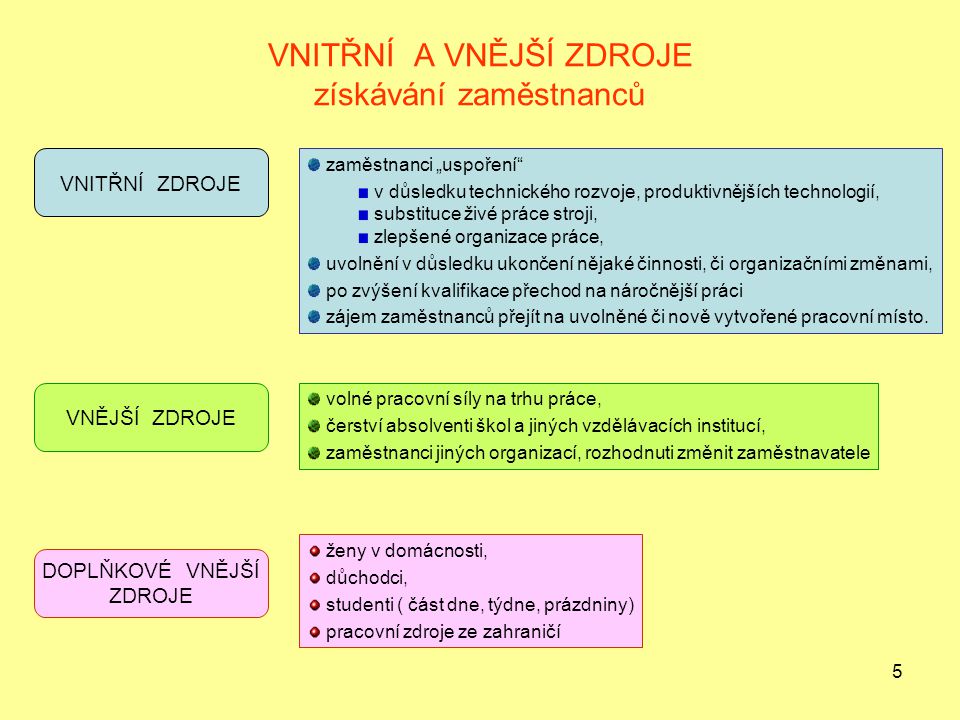 Schéma získávání pracovníků
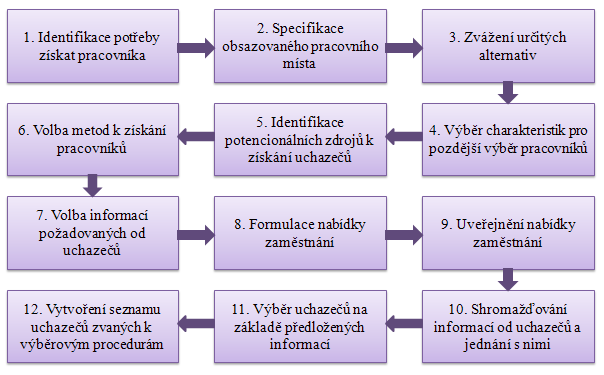 Proces získávání pracovníků
Identifikace potřeby získat nového zaměstnance, která probíhá v organizaci na základě plánu personálního rozvoje, personálními změnami uvnitř organizace, vznikem nových pracovních pozic apod. Potřebu identifikuje manažer v rámci svého pracovního týmu, útvaru a konzultuje ji s personálním oddělením nebo oddělením human recources. 

Popis a specifikace volné pracovní pozice, který vypracovává manažer ve spolupráci s personalistou a předkládá jej ke schválení personálnímu oddělení nebo oddělení human recources a případně i vyššímu vedení. 

Výběr informací pro nabídku volné pozice a zpracování nabídky. Provádí nejčastěji personální oddělení z informací poskytnutých ve specifikaci potřeby pracovníka manažerem. Konkrétní podobou bývá formulace inzerátu nebo zadání pro personální agenturu – externího dodavatele služeb.
Proces získávání pracovníků
4. Identifikace vhodných zdrojů uchazečů o nabízenou pozici, kterou provádí opět personální oddělení nebo oddělení human recources. 

5. Volba metod získávání pracovníků, kterou opět provádí personální oddělení, human recources, personální agentura, assessment centra , personální agentura aj. 

6. Volba dokumentů a informací požadovaných od uchazečů, kterou provádí personální oddělení, human recources, personální agentura, assessment centra aj. v případě, že nábor i výběr provádí ona. 

7. Uveřejnění nabídky volné pozice, které bývá provedeno formou inzerce, přímého oslovení, zveřejnění na vývěskách nebo www stránkách.
Proces získávání pracovníků
8. Shromažďování nabídek od uchazečů a komunikace s účastníky, provádí personální agentura, human recources, personální agentura, assessment centra, personální agentura aj. 

9. Předvýběr na základě získaných dokumentů a informací, provádí personální agentura, human recources, personální agentura, assessment centra, personální agentura aj. Kritérii předvýběru bývají požadavky zveřejněné v nabídce volné pozice. 

10. Sestavení seznamu uchazečů, kteří budou pozváni k výběru, provádí personální oddělení, human recources, personální agentura, assessment centra , personální agentura aj. jako poslední krok poskytované služby v rámci samotného náboru.
Nabídka zaměstnání by měla obsahovat
Název práce (pracovního místa)
Charakteristika práce a organizace
Místo výkonu práce
Požadavky na uchazeče
Podmínky výkonu práce
Dokumenty požadované od uchazeče
Pokyny uchazeče o zaměstnání
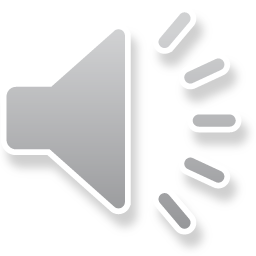 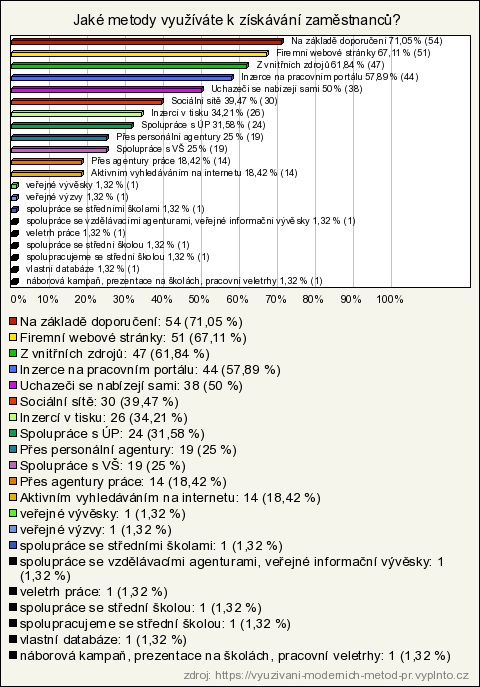 Metody získávání zaměstnanců
Metody získávání zaměstnanců
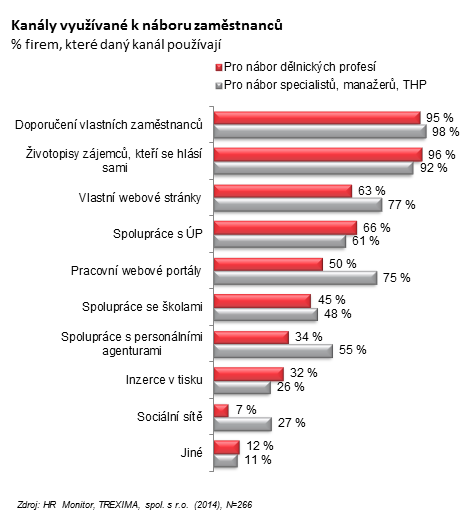 Diskuse 1, str. 17  (Název: 2.5 Být dobrým partnerem)
https://www.cez.cz/edee/content/micrositesutf/zprava-o-udrzitelnem-rozvoji-2018/pdf/Byt_dobrym_partnerem.pdf
Diskuse 2, str. 143 (Název: 2019 Annual report)
http://www.cezpolska.pl/file/edee/plsk/fileotherexport/polsko/cez-en-annual-report-2018.pdf
Dotazy pište na email:

meixnerova@opf.slu.czDěkuji za pozornost